Современный русский язык
Markus Giger
Синтаксис: основные понятия и вопрос динамики и устойчивости системы
Синтаксис – объединение слов в более крупные единицы:
«Синтаксисом называется часть грамматики, которая имеет дело с единицами, более протяженными, чем слово, – словосочетаниями и предложениями.» (Тестелец 2001, 19)
«Фонемы, аффиксы, и наиболее употребительные слова образуют в языке конечные множества. Синтаксис, однако, имеет дело с потенциально неограниченным множеством предложений.
Люди, как правило, не употребляют в своей речи новых фонем, морфем и слов, […] однако, носитель языка производит и воспринимает за свою жизнь огромное множество предложений, которые ни разу до того не были произнесены или написаны.» (Тестелец 2001, 20)
«Синтаксис и морфология (наука о строении слова) – разделы грамматики, имеющие каждый свой отдельный предмет. Различия предложения и слова очень важны, хотя в некоторых языках не всегда легко отделить одно от другого. Слово не может быть предложением, хотя в частном случае полное предложение может включать в себя одно-единственное слово.» (там же)
Предложения могут иметь относительно сложную структуру:
«Во-первых, предложение имеет более сложную иерархическую структуру, чем слово. Иерархическая структура морфологического слова (=словоформы) в большинстве языков проста.»
Основа+окончание, рек-ой
 «Однако, в предложении и в словосочетании иерархия играет важную роль: словосочетания врача вашего сына, сына вашего врача и
вашего сына-врача состоят из одних и тех же слов с одинаковыми лексическими значениями, и значения этих слов по-разному упорядочены в соответствии с местами, которые занимают слова в синтаксической структуре.» (там же)
«Другим важнейшим отличием предложения от слова является его способность к неограниченному усложнению. Какое бы  предложение мы ни взяли, в него всегда можно добавить еще какое-то количество слов, какой-то дополнительный «материал», и новое предложение, как и прежнее, будет грамматически правильным.» (Тестелец 2001, 21)
«Еще одно отличие предложения от слова состоит в том, что оно связано с высказыванием. Высказыванием называется речевая единица, удовлетворяющая требованиям конкретной коммуникативной ситуации, в которой есть говорящий, адресат, предмет, время и место сообщения. Предложение используется как полное высказывание гораздо чаще, чем отдельное слово или сочетание слов, так как его структура определенным образом согласована с параметрами высказывания.» (Тестелец 2001, 21)
Что касается предложения как единицы языковой системы, ситуация похожа ситуации с понятием «слово»: с одной стороны у нас всех есть интуитивное представление о том, что такое слово. С другой стороны найти удовлетворяющую дефиницию не так уж просто.
В случае предложения является вопросом прежде всего то, как его отличать от словосочетания и от высказывания (с которым оно, как мы видели, соотнесено).
Čermák („Jazyk a jazykověda“, P. 2001): „Pro účely běžné textové analýzy postačí pracovně (...) vymezení jako elementární komunikativní (! – MG) jednotky textu, která je intonačně uzavřena a má také svou obvyklou strukturu (! – MG) (alternativně se tu u některých českých lingvistů užívá i termín výpověď (! – MG)“ 
И здесь видно, что дефиниция опирается не только на синтаксические феномены, но использует фонетические и коммуникативные (семантические) факторы
Долго в лингвистике считали предложение самим высоким уровнем языковой системы. В грамматиках над предложением ничего не описалось:
André Martinet: „Rien ne se retrouve dans le discours qui ne soit déjà dans la phrase.“
Emile Benveniste: „Les phrases n’ont ni distribution ni emploi.“
В течение XX в., однако, часть лингвистов стала интенсивно заниматься текстом, возникла лингвистика текста, где изучаются такие явления как способы сохранения связности и понятности текста, методы передачи референции лица и предмета (анафорические структуры, прономинализация, лексические повторы, видо-временные цепочки и т. д.), распределение темы и ремы высказывания в соответствии с требованиями актуального членения предложения, но конечно и семантическая структура текста.
Таким образом мы сегодня знаем, что Мартинет и Бэнвенист не были (совсем) правы, в дискурсе есть, чего в предложении нет (целые определенные структуры как анафорические и катафорические местоимения) и некоторые предложения имеют свою дистрибуцию:
Жил-был в лесу Ёжик Иголка. Был у него дом с печкой, лампочка в дому из гриба лисички и полная кладовая припасов.
Мы знаем, что предложения начинающее фраземой жил-был стоят в определенных текстах (сказках) а определенном месте (в начале)
Другие предложения связаны с определенными ситуациями (прагматически): Разрешите познакомить вас с моей женой
Предложением можно пользоваться в определенной ситуации, им не требуется разрешение, но совершается речевой акт – представление особы (здесь – жены)
И тд.
Синтаксические отношения:
Согласование (č. shoda): «Подчинительная связь компонентов словосочетания, при которой в зависимом слове повторяются граммемы или часть граммем главенствующего слова. При изменении главенствующего слова изменяется и зависимое.» (ЛЭС)
Моя сестра читает интересную книгу
Управление (č. vazba, rekce): «Подчинительная связь, при которой главенствующий компонент словосочетания требует постановки в определённой грамматической форме, причём
измене­ние формы главен­ству­ю­ще­го слова не вызывает измене­ния формы управля­е­мо­го слова» (ЛЭС)
Управляющее слово не обладает данной категорией (граммемой):
Петр владеет  русским языком, Petr ovládá  ruštinu, Дом стоит в лесу
Подчинение: «(гипотаксис, субординация, č. hypotaxe, syntaktická podřadnost), синтаксическая связь, располагающая своей системой средств выраже­ния и конституирующая сложно-подчинённое предложение. В зависи­мо­сти от способа оформления подраз­де­ля­ет­ся на подчинение союзное (с помощью подчинительных союзов) и относительное (с помощью союзных слов). В син­так­си­че­ской традиции опреде­ля­ет­ся как связь грамматически неравноправных предло­же­ний, из которых одно (придаточное) может быть сведено на положение компонента другого (главного).» (ЛЭС)
Он обещал помощь – Он обещал, что поможет
„Souřadnost, vztah větných členů, které mají stejnou platnost – podřadnost, vztah závislé klauze k hlavní, řídící větě“ (Čermák 2001)
Сочинение: «(паратаксис, координация, č. parataxe, syntaktická souřadnost) – синтактическая связь грамматически равноценных единиц языка, из которых ни одна не может быть сведена на положение компонента другой, располагающая своей системой средств выражения — сочинительными союзами. […]
Основные и универсальные разно­вид­но­сти сочини­тель­ной связи: соедини­тель­ная, противи­тель­ная, раздели­тель­ная.» (ЛЭС)
Союзы и, но, ни… ни и др.
Формальные подходы к синтаксису:

Структурализм, непосредственно составляющие (immediate constituents/phrases):
Маленькая вера читает интересную книгу.
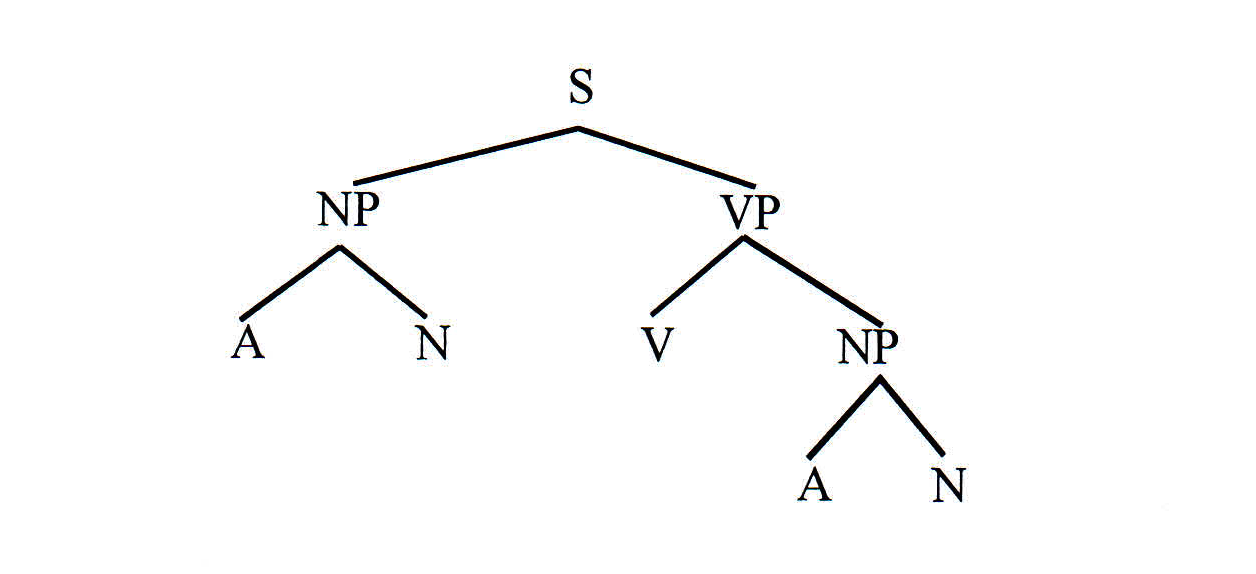 Маленькая       Вера            читает     интересную   книгу
Неоднозначность/синтаксическая омонимия: (старые) (бабы и мужики) – (старые бабы) (и мужики)Мужу изменять нельзя
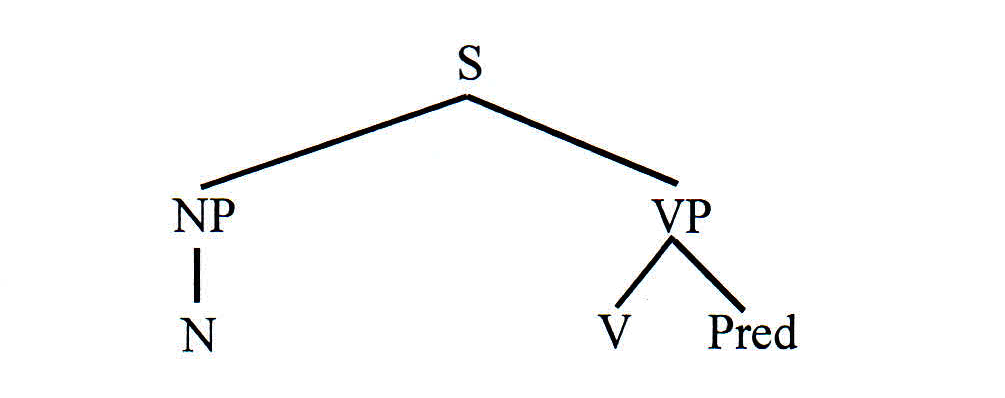 „Manžel nesmí podvádět.“
Неоднозначность/синтаксическая омонимия: (старые) (бабы и мужики) – (старые бабы) (и мужики)Мужу изменять нельзя
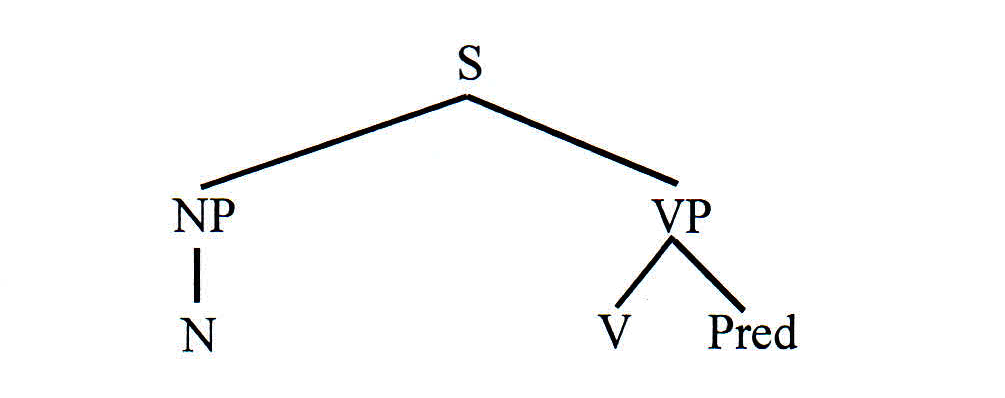 „Manžel nesmí podvádět.“
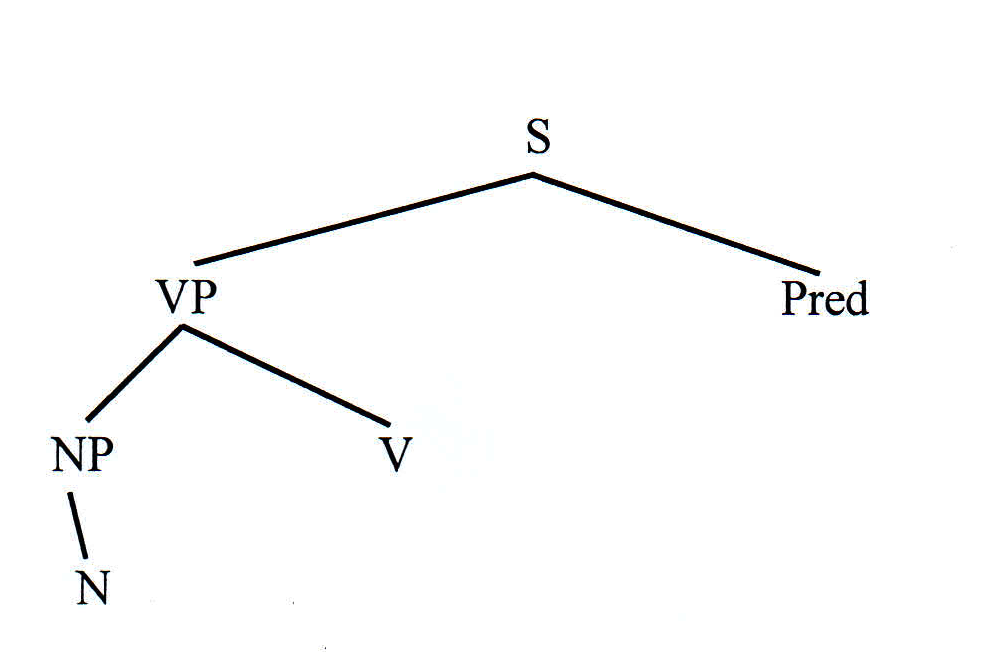 „Není dovoleno podvádět manžela.“
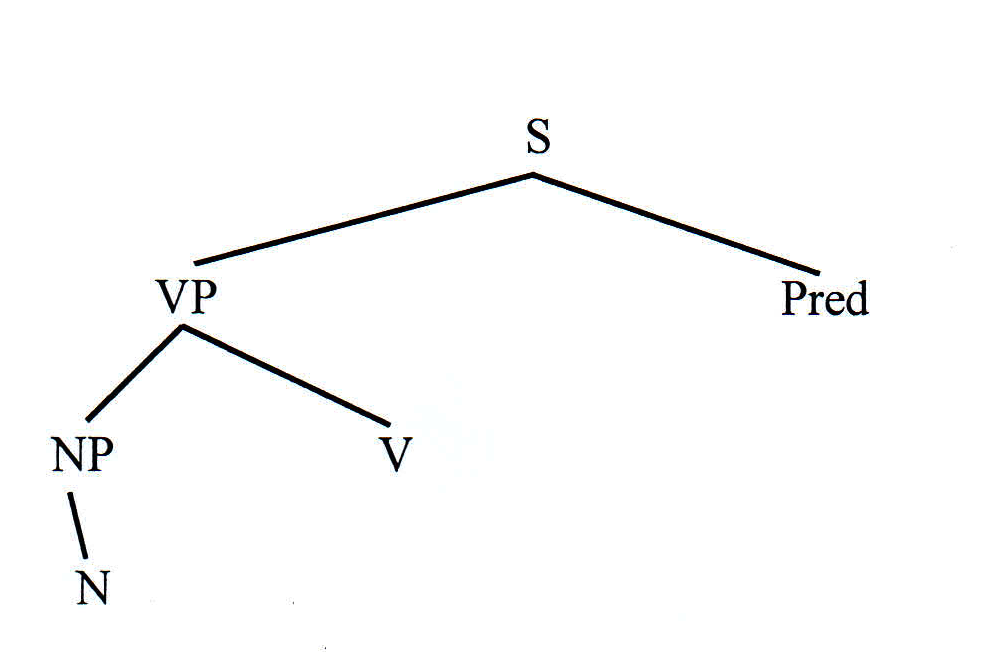 „Není dovoleno podvádět manžela.“
Рекурсивность правил: NP –> N+N, NP -> N+N+N, NP -> N+N+N+N и тд. (см. Тестелец, способность предложения к неограниченному усложнению)

Дисконтинуальность как проблема подхода:
Напр. нем. перфект (в отличие от английского):
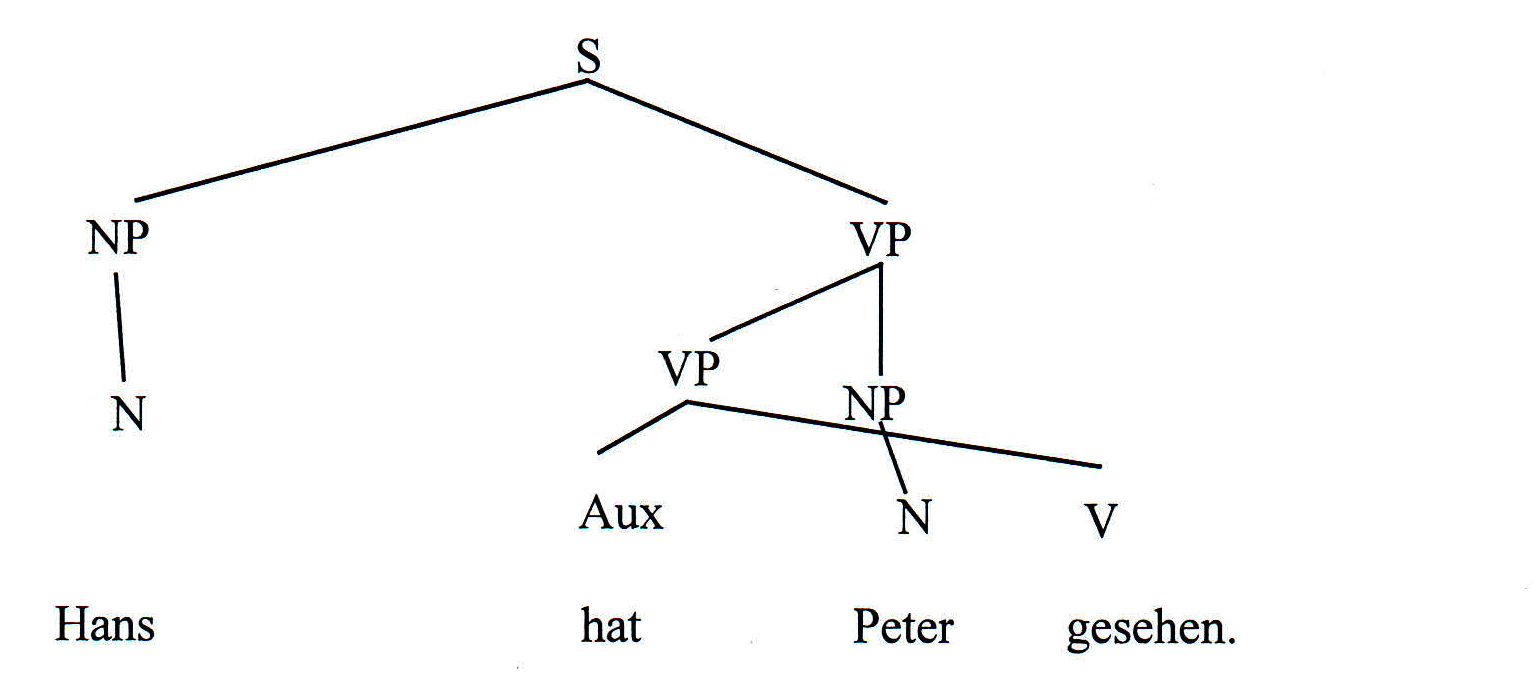 Рекурсивность правил: NP –> N+N, NP -> N+N+N, NP -> N+N+N+N и тд. (см. Тестелец, способность предложения к неограниченному усложнению

Дисконтинуальность как проблема подхода:
Напр. нем. перфект (в отличие от английского):
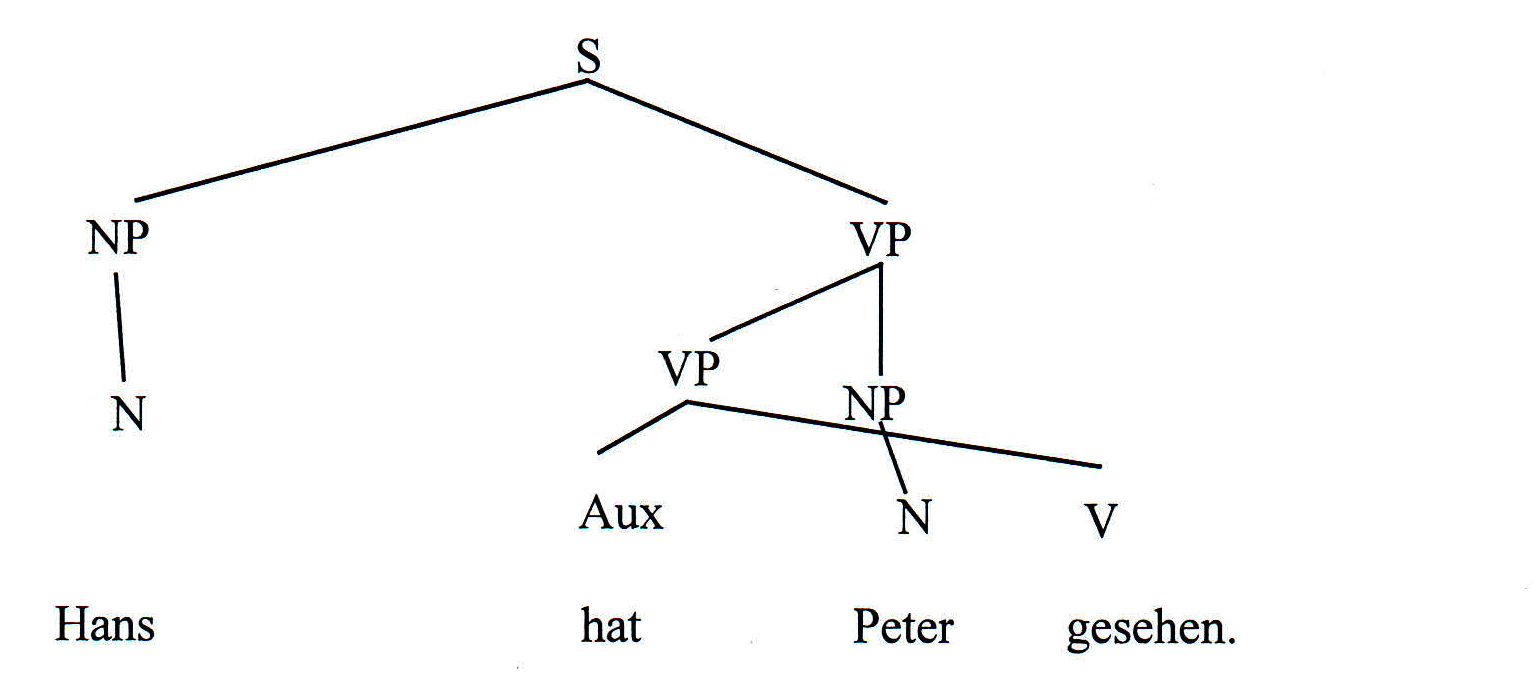 Ср. англ. John has seen Peter

Из грамматики непосредственно составляющих возникает в конце 50 гг. XX в. порождающая (генеративно-трансформационная) грамматика
В рамках подхода стараются формулировать системы правил, при помощи которых можно определить комбинации слов оформляющие грамматически правильные предложения 
Noam Chomsky, в СССР С. К. Шаумян
Отличие поверхностной и глубинной структуры:
Лат. amor Dei <– Deus amat hominem / Homo amat deum
Flying planes can be dangerous <– Planes are dangerous / Flying is dangerous
Поверхностная структура является представлением предложения на уровне поверхностного синтаксиса и противо-поставляется глубинной структуре (представлению на уровне глубинного синтаксиса).
Поверхностная структура получается из глубинной структуры в результате применения особых формальных правил — трансформаций
Грамматика зависимостей
Непосредственно составляющие: что состоит из чего?
Грамматика зависимостей: Что зависит от чего?
Представляет строй предложения в виде иерархии компонентов, между которыми установлено отношение зависимости, структура предложения рассматривается в терминах вершин и зависимых
„Éléments de syntaxe structurale“ 1959 (L. Tesnière 1893-1954)
Валентность – способность слова образовать синтаксические связи с другими элементами
Гл. образом глаголы, предлоги, часть прилагательных и (отглагольных) существительных
Ср. р. довольный (чем), благодарный (кому за что), памятник Пушкину, ч. zvědav (na co), služba rytířů paním
Валентности – семантически необходимые для предикации элементы предложения (актанты)
Остальные члены предложения: циркумстанты (типически: время, причина, условие, цель, результат, способ действия)
Виктор читает книгу в ванной
Актанты глагола читать: кто – что, обстоятельство места – циркумстант
Облигаторные и факультативные актанты:
Виктор читает книгу. Виктор читает. Виктор сказал: «Нет!». *Виктор сказал. Navštívil nás. *Navštívil.
Факультативные актанты могут отсутствовать в поверхностной структуре
Теньер отличал глаголы авалентные (безличные: светает), одновалентные (непереходные: Пётр спит), двухвалентные (переходные: Пётр читает книгу), трёхвалентные (Он даёт книгу брату)
авалентные глаголы: вечереет, pršíодновалентные глаголы: спать, увядать, spát, vadnoutдвухвалентные глаголы: видеть, читать, помогать, бояться,  руководить, vidět, číst, pomáhat, bát seтрёхвалентные глаголы: дать, сказать, обещать, заказать, dát, slíbit, zakázatчетырёхвалентные глаголы slovesa: переложить, перевести, přeložit, přenést
Пяти- и шестивалентные глаголы? Ср. Апресян (1995), Избранные труды I, 135:
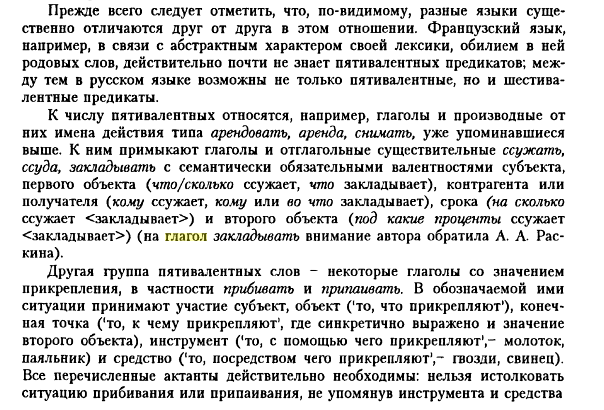 Шестивалентный глагол командировать? «командировать (кто, кого, откуда, куда, с какой целью, на какой срок)»
Точные границы между актантами и циркумстантами в случае такого глагола трудно определить
Грамматика зависимостей: бинарные направленные отношения
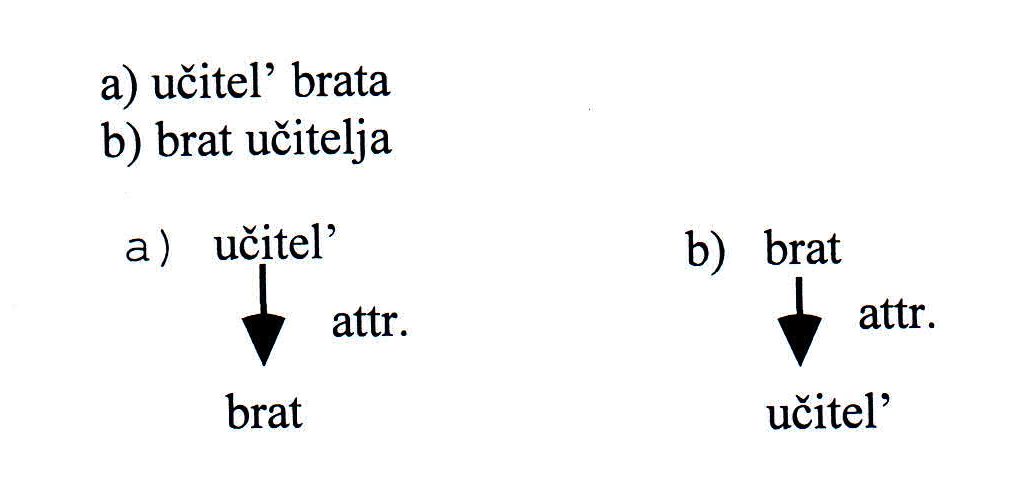 Модель «Смысл ⇔ Текст» (И.А. Мельчук)
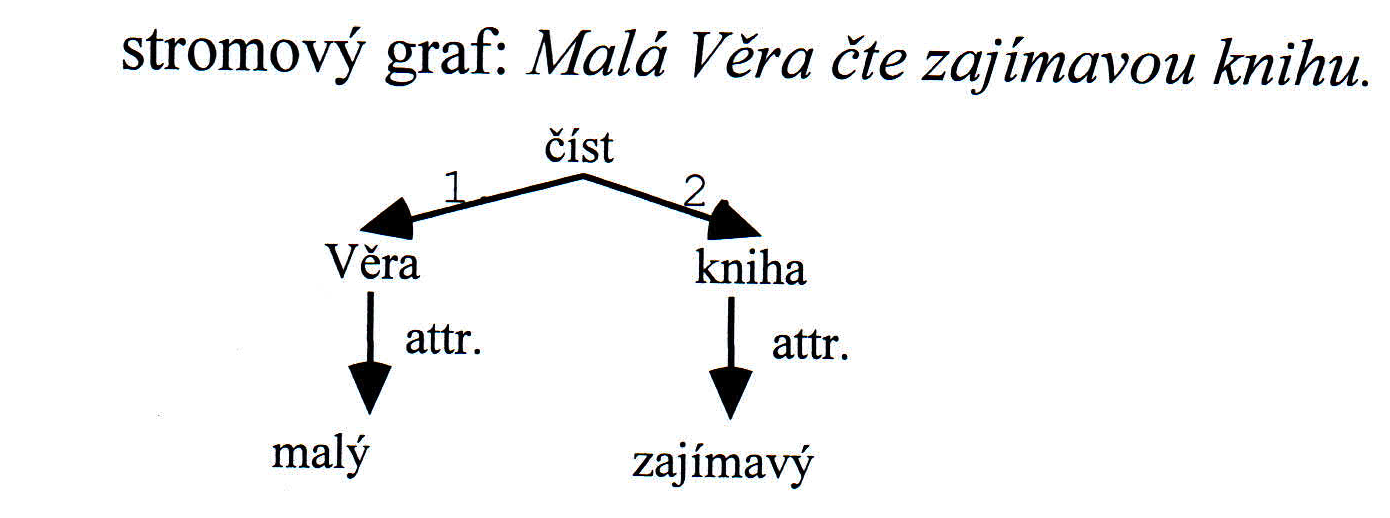 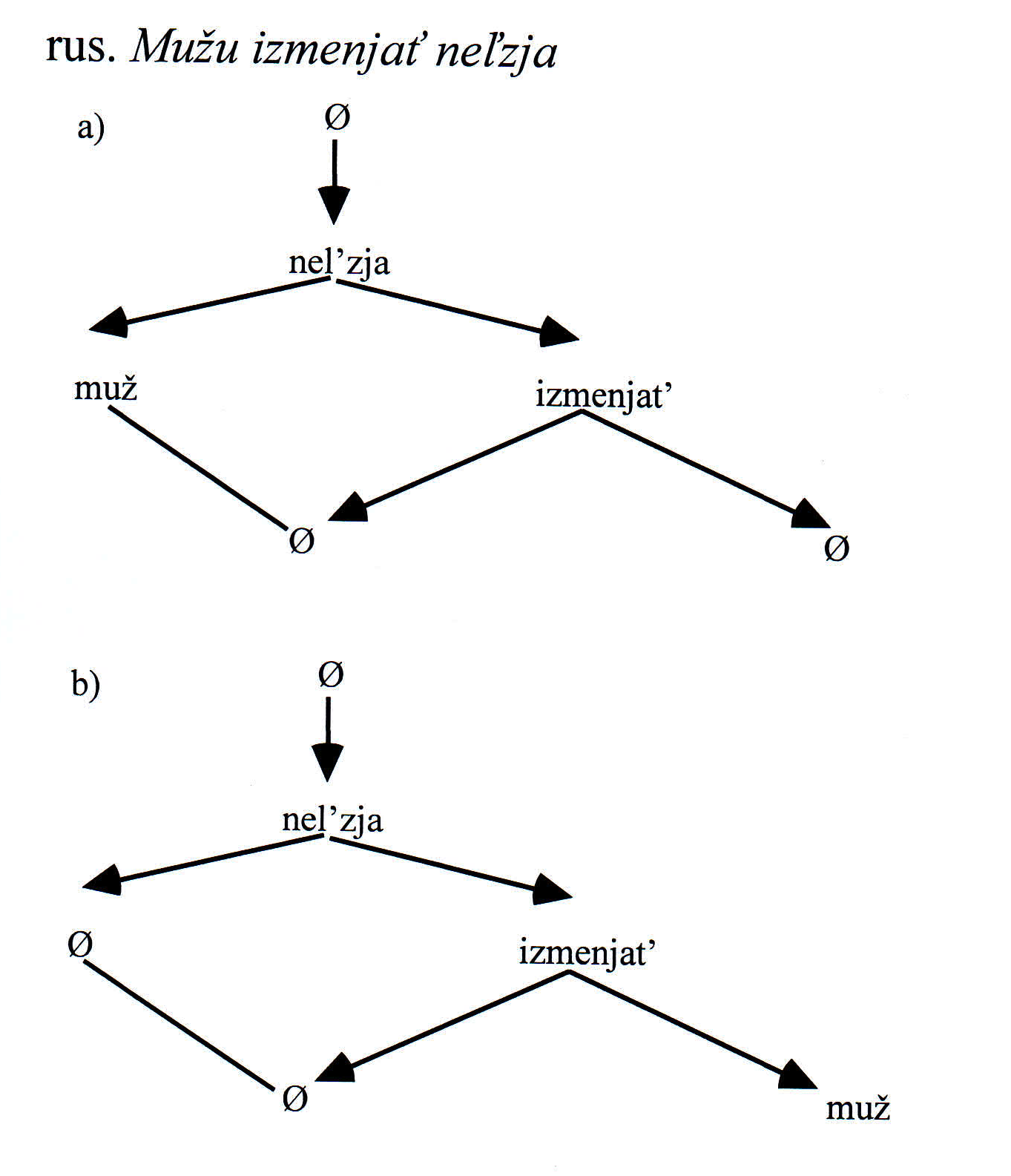 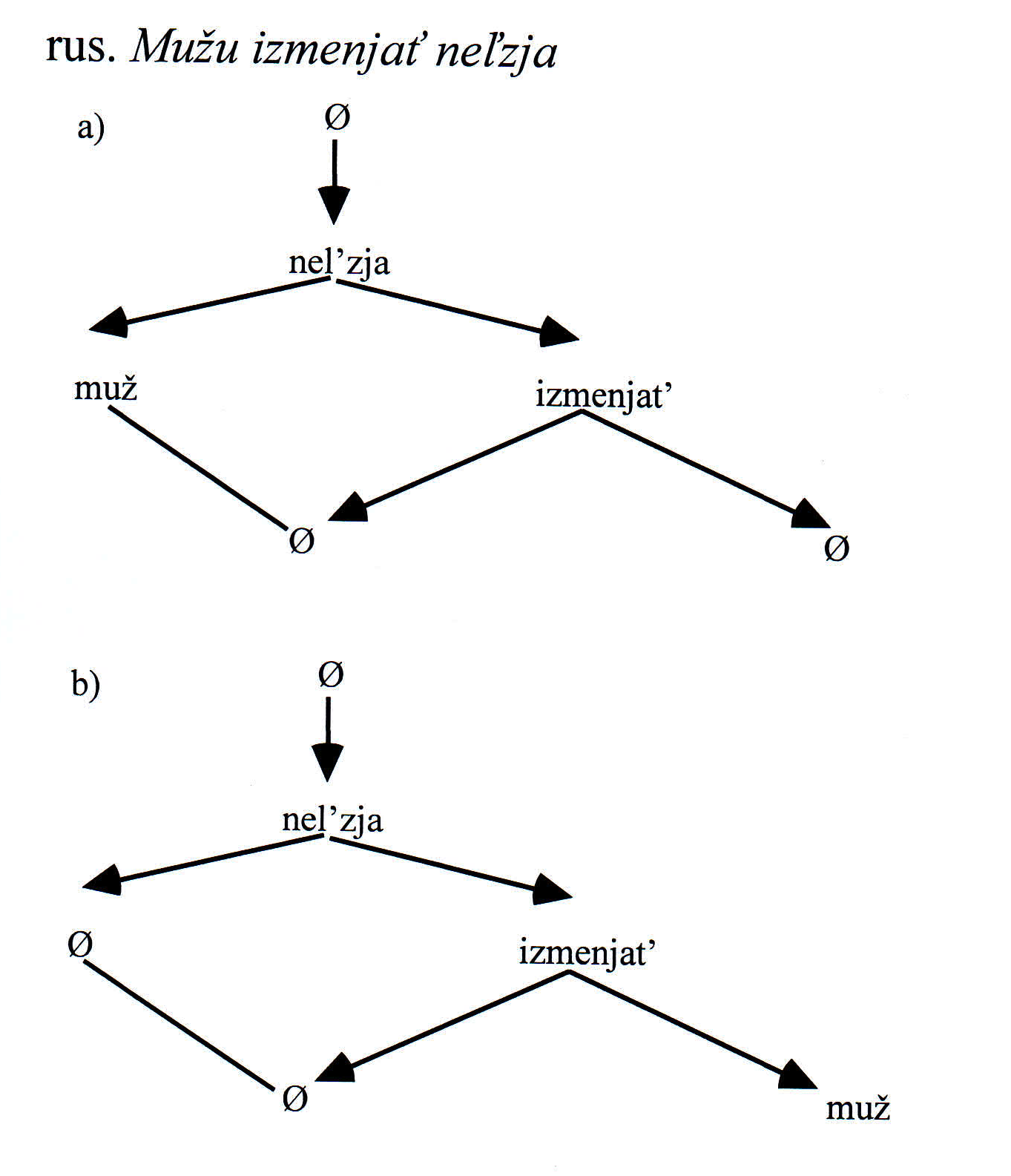 Проблема: сочинение («кто хозяин, кто слуга?»)
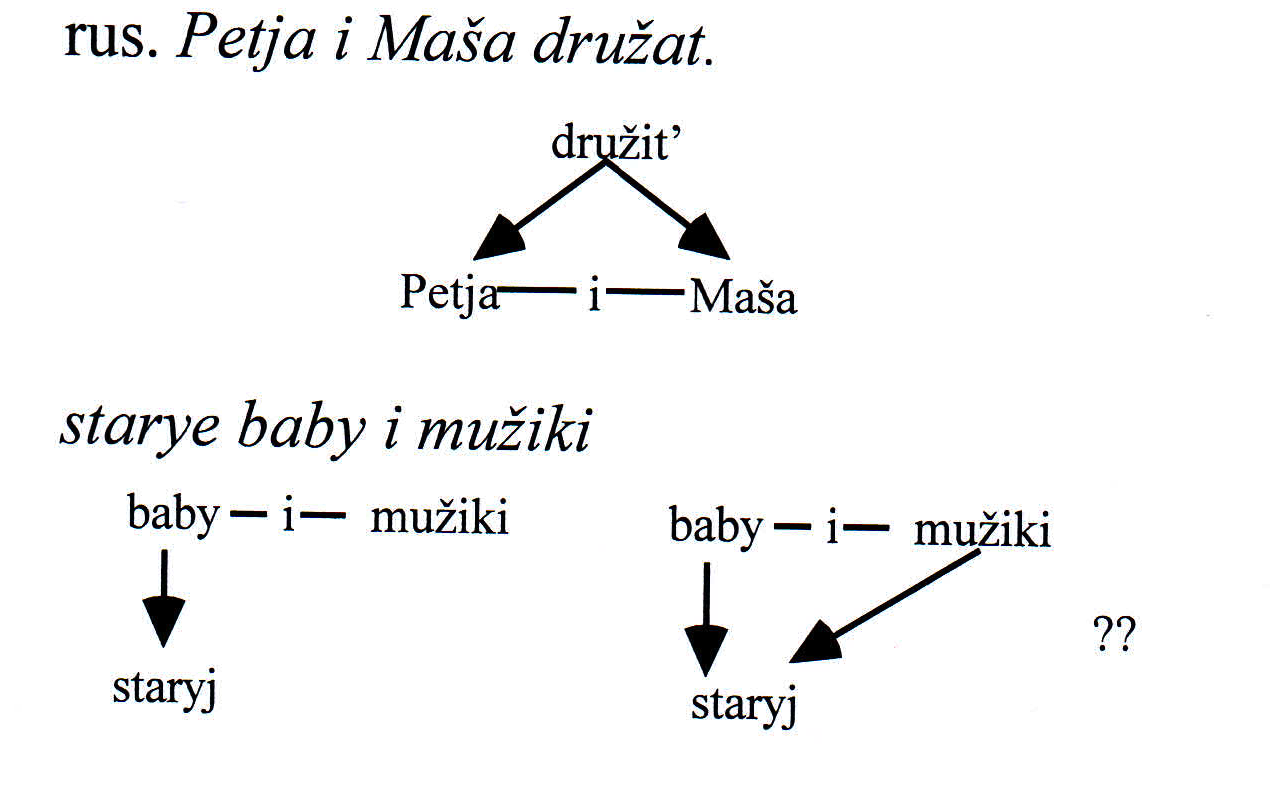 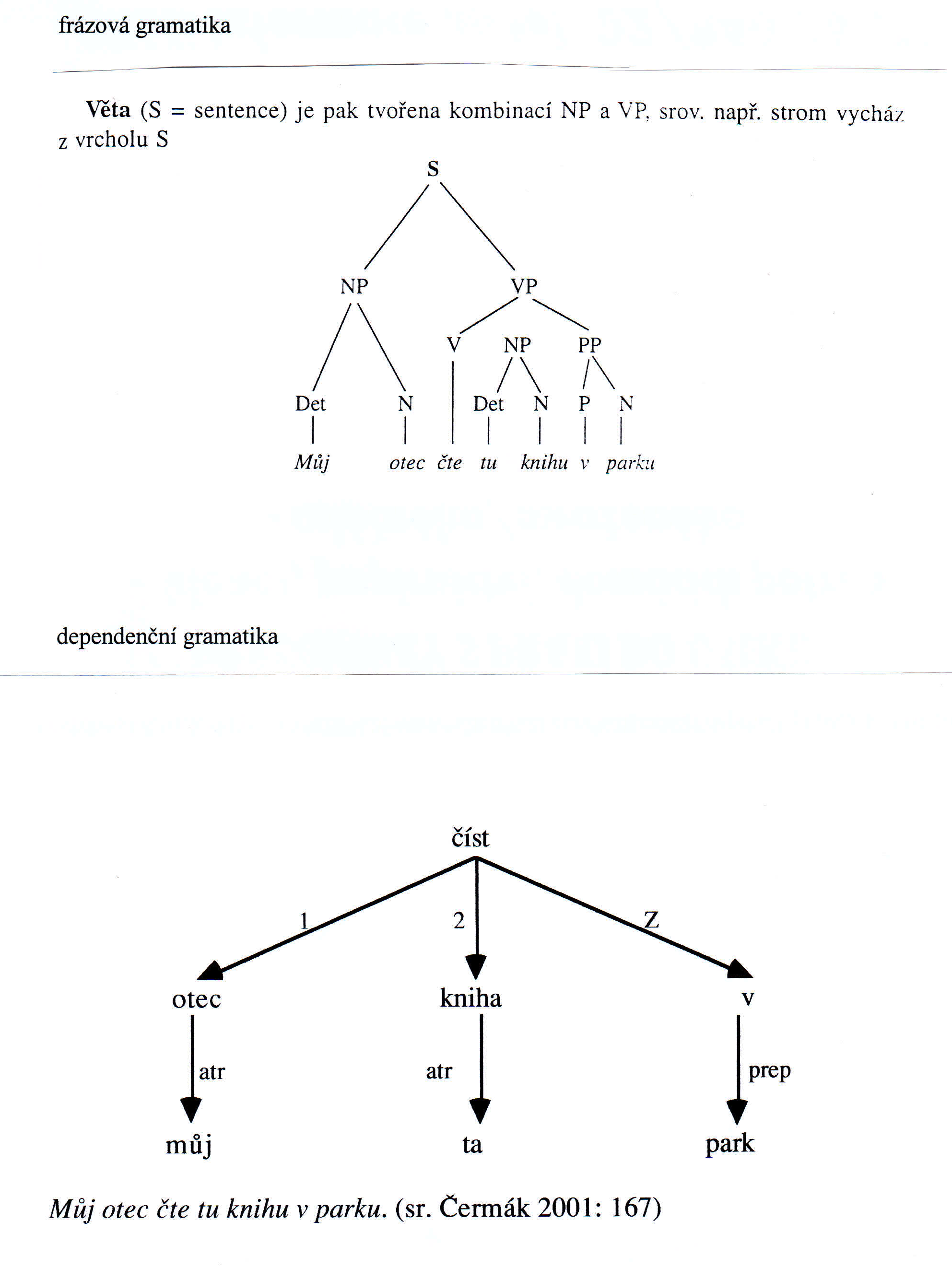 «В англоязычной лингвистике структура предложений обычно представляется в рамках так называемой грамматики составляющих, восходящей к Л. Блумфилду [Блумфилд 1968 [1933]: 169]. Предложение при таком подходе делится на части, у большинства лингвистов деление на каждом шагу бывает бинарным. В наиболее частом случае двусоставного предложения оно делится на составляющие: обычно это nominal group и verbal group; если эти составляющие состоят из нескольких слов, они, в свою очередь, делятся на две части, и т.д.; в результате получаются составляющие разных рангов. […]
Почему разные национальные варианты используют разные способы представления синтаксической структуры? Представляется, что важные идеи на этот счет еще более полувека назад высказали А.А. Зализняк
и Е.В. Падучева [Зализняк, Падучева 1964]; к сожалению, они были опубликованы лишь в виде тезисов в малодоступном издании (…). А.А. Зализняк и Е.В. Падучева писали: «Ясно, что русский язык, с относительно свободным расположением слов, менее удобно анализировать по непосредственным составляющим, чем английский; аналогично, для английского языка понятие дерева зависимостей является менее естественным, чем для русского» [Зализняк, Падучева 1964: 7].» (В.П. Алпатов)
Ср. грамматику зависимостей в Праге, т. е. определенную первоначально для чешского языка: Funkčně-generativní popis (ÚFAL MFF UK)
Синтаксические нули в литературном и разговорном русском языке
Нулевые знаки в системе:
Окончания: Им. п. ед. ч. м. город+Ø, Род. п. мн. ч. ж. и ср. туч+Ø, ок#о#н+Ø, краткая форма прилагательных м. р. вол#е#н+Ø, императив делай+Ø, верь+Ø, л-овая форма м. р. помог+Ø+Ø (ср. помогла)
Наст. вр. связочного глагола: Петр был инженером, Петр – Øбыть инженер, Петр будет инженером
Залоговые конструкции:
неопределенно-личная форма (3 л. мн. ч.): Øлюди говорят, что; По улицам Øлюди слона водили; Меня Øлюди ждут (группа лиц или только одно лицо);
Советский политический анекдот из половины 80-х годов: После похорон Черненко в Кремле раздался звонок: «Алло, это Кремль? Вам генсеки не нужны?» «Вы что – дурак или больной?» «Да», радостно ответили в трубке, «и дурак, и старый, и больной!» (говорит один человек)
В нашей столовой Øлюди хорошо кормят, Где-то далеко Øлюди кричат; Здесь Øлюди не курят; вам говорят (включая говорящего)
обобщенно-личная форма (генерический или родовой деятель Øты2, т. е. 2 л. ед. ч.):
Вот наш магазин. Здесь самообслуживание, сам берешь все, что тебе надо. Его не застанешь; конкретный адресат может быть исключен: С тобой не договоришься, Тебя не поймешь 
безличная форма (3 л. ед. ч. ср. р.): В ухе Øстихия звенит, Откуда-то Øстихия дует, Пахло Øстихия сеном. NB: Солдата Øлюди сбили с ног vs. Солдата Øстихия сбило с ног. Но также с Тв. п. инструмента: Лодку унесло ветром, или даже агенса: Его переехало трамваем.
В других слав. языках эти конструкции (если они существуют) более ограничены
Надо иметь в виду, что это не эллипсы, потому что эллипсы – контекстно связанные случаи элемента названного на поверхности, но явно известного из контекста
Как тебя зовут? Петр. (≈ Меня зовут Петр), Сколько приехало гостей? Максимум 5000. чел., Вам упаковать? 
Нулевая предикация: Ты кому? (пишешь), Он домой (глагол движения, идет, шел, побежал, бросился и т.д.), Я ему рубль (дал, одолжил, заплатил), Это вы фарш? (покупаете, приготовляете), Мы в институт (идем, звоним, пишем), Обещаю вам, я буду внимательнее! (о вождении автомобиля), Но я не умышленно!
Глагол нельзя всегда однозначно восстановить, иногда может быть даже конкретного подходящего глагола в лексикальной системе нет:
«Наконец, крайнюю степень диффузности интерпретации показывают примеры типа Мне бы только маму сюда [Weiss 1993: 56] и Мы их и гранатами, и из автоматов, и штыками [Мельчук 1995: 211], которые из-за отсутствия достаточно общего гиперонима просто не допускают удовлетворительной замены на какую-нибудь глагольную лексему» (Вайс 2011: 149, подчеркивание - MG)
Пропуск местоимений: Ср. Обещаю вам, Видишь? Все очень просто, но и в прош. вр.:  Сдурел?! ≈ Zbláznil ses?!, но без вспомогательного глагола в р. я. и поэтому без выражения катгеории лица
Иногда возникает двусмысленность: «...потом... в коридоре там делали линолеум.» «Вам?» «Вам! Мы делали, с соседом.»
Б интерпретирует делали как неопределенно-личную форму, но А пропустил местоимение мы в роли подлежащего
Пропустить можно не только местоимение в роли подлежащего, но и дополнения:
Опять онаj выпила, Øj не удержалась. А ведь Øj не хотела. Но Øj встретила Витькуi. Онi и Øj уговорил, Øi Øj затянул в ресторан.
Пропуск относительных местоимений, иногда и управляющего существительного:
Через улицу переходит – это ваш учитель? ≈Человек, который..., Мусор собирает не приходила? ≈Женщина, которая...

Пропуск союзов: У них комната больше даже / вот у нас на Каломцева была, Щетка ботинки чистить в шкафу лежит, на дне, Она развешивает белье сушить, У вас нет портнихи платье сшить? (ср. тему об инфинитиве)
Комбинации разных нулей:
В КГБ прибегает испуганный человек: – У меня пропал попугай! - Так вам надо (нулевая форма наст. вр. глагола быть + нулевой главный глагол) в милицию! - Я просто пришел официально заявить, что с попугаем (нулевое подлежащее + нулевая форма наст. вр. глагола быть) не согласен!
Юра всегда сторонился таких сухариков – слабосильны, но обидчивы и мстительны. ≈потому что они.../ведь они (союз+местоимение в роли подлежащего+глагол быть)
Откуда родом Адам и Ева? Конечно из Советского союза – голые, босые, одно яблоко на двоих, и считают, что живут в раю (союз+местоимение в роли подлежащего+глагол быть)
Из кампании по транспортной безопасности: Не уверен, не обгоняй! ≈ Если ты не уверен, не обгоняй! (союз+подлежащее+сказуемое – уверен в том, что...)
Модальный инфинитив (имплицитная модальность): Какое бы им придумать полезное дело? ≈Jakou užitečnou práci by(ch) jim mohl(a)/měl(a) vymyslet?, Тебе бы только жить в Германии! ≈Ty bys jen chtěl/měl bydlet...
Двойные глаголы
Что ели-пили наши предки?, Ты у меня будешь сидеть молчать, Она на нас стоит смотрит, Нас били-не жалели 
Свойства: «морфологическая одноформленность по репрезентации (либо финитные формы, либо инфинитивы) и следующим грамматическим категориям: лицо, число, род, наклонение, залог (но не вид и время), общие синтаксические валентности: общее подлежащее, возможность общих вторых актантов и сирконстантов, запрет на повтор служебных морфем в аналитических формах (пошел бы поискал в отличии от однородных сказуемых пошел бы, поискал (бы)), возможность
перестановки (а) самих глаголов – Ты бы легла пошла, Рассказывай садись!, б) дополнения: Я тебя сижу дожидаюсь, Она на нас стоит смотрит)» (D. Weiss)
Прототипичные в разговорной речи: «Контактная позиция глагольных компонентов (с возможным отрицанием), слитная просодия: одно ударение, отсутствие паузы, семантика: одно действие (одна ситуация)» (D. Weiss)
пойдем к спонсору сходим (корпус РР), по магазинам ездишь-сравниваешь (корпус РР), И пробыв я у старика до ночи, и я пошел нанял ямщика довезти до своей деревни Коноваловой (из газеты, но прямая речь),
Ради чего пишу-жалуюсь? (из письма читателя, АиФ, 2001), Просто купола церкви перекрасили в серо-голубой цвет, который полностью сливался-растворялся с небом (АиФ 2002), когда вот смерть свистит-подлетает (Солженицын), В этот-то момент и рвануло-шарахнуло до полного оглушения (Алешковский), Я ж тебя [картофелину] копал-ненавидел (Алешковский), и идут-плывут цыганки (Даниэль), Я ему в бутылку открытую-недопитую порошок кидаю (Алешковский)
«О явно индивидуальном творчестве свидетельствуют примеры с тройной глагольной цепочкой: Там такие милые, смешные чертенятки цапали-царапали-кусали мне животик (Ерофеев)»
Вайс также иллюстрирует появление очень разговорных конструкций, включая вульгаризмы: Ну Любаня подъедет помогнет, Они посрут поедят а я работай на них ноги ломай
Другие примеры: ездили экономисты смотреть-удивляться (Солженицын), И степенно головою кивнув-поклонясь, Елисей Никифорович принял приглашение (Солженицын), и везде его бегала-искала мать этой девушки (Петрушевская), он извинил-позвонился, то есть позвонил-извинился (Новиков),  Будем жить-воровать (блатная песня)
То есть «за наше грехи – платите вы». И пошло-поехало отключать газ и цены повышать (ЛГ, 2000)
По словам Вайсса, примеры, в которых есть отношения синонимии, когипонимии, антонимии или конверсивности между двумя глаголами, типичны не для обычного разговорного русского языка, а для фольклора.
Можно их найти, однако, в художественной литературе и газетах со стилистическим эффектом:
старик Пифагор просил-умолял человечество уважать цифры (ЛГ 2001), сам он, правда, клянется-божится, что в собственно преступлениях не виноват (Даниэль),
А ведь виделось-представлялось? (ЛГ 2001), не зная, как проститься, руку ли пожать-потискать (В. Маканин)
(Жириновский о Ельцине): И десятки раз он воскресал. В речке на Николиной горе не утонул, в самолете не разбился, в автокатастрофе не погиб. Два путча выиграл. Горбачева перехитрил-переиграл. Такую партию разломал! Просто герой из русской сказки
В разговорном корпусе, употребляемом Вайссом был только один такой пример: везде где человек так сказать бывает находится. Об особенности выражения свидетельствует частица так сказать
В художественной литературе такие сочетания авторы употребляют уже с XIX в., чтобы показать эмоциональность: 
Женка плакала-выла, да ничего не поделаешь (Чехов), вздохнула-простонала (Чуковский), старушечка все грустит-печалится (блатная песня)
«Основную функцию таких квазитавтологических пар следует, по всей видимости, усматривать в интенсификации, иначе говоря, второй глагол здесь выступает в качестве значения лексической функции Magn первого глагола. Таким образом, прием синонимического перифразирования служит той же цели, что и прием однокоренного удвоения
(сочетания типа глагол-основа + производный глагол): родители вернулись домой и звонят-названивают ее подружке в Москву, ждут-ожидают» (Weiss)
Иногда глаголы не являются синонимами, но один из них содержит часть значения второго и тем самым его усиливает: старушечка все плачет-надрывается ,pláče do roztrhání‘ (блатная песня), заливается-плачет (Достоевский; ,заливается слезами и плачет‘)
Но есть много примеров не синонимичных:
Да Воротынцев, признаться-сказать, и ждал такой телеграммы (Солженицын), вдруг пригодятся-потребуются простые факты действительности ,přicházejí vhod a vyžadují se‘ (ЛГ 2002)
Вайс констатирует, что часто отношения между двумя глаголами не синонимичны, но сочетания суммируют целую ситуацию:
ели-пили рядом …, ели-сочиняли песни (Петрушевская), Завтра они тоже устраивают какое-то выпить-закусить
Вайс отмечает, что здесь также теряется типичное общее ударение, и глаголы часто имеют свое ударение каждый 
И этот тип существует во фольклоре:
Где выросла эта красота, чем ее кормили-поливали? (Аргументы и Факты 2001, об овощах), Это потому, что и сам Пал Палыч скрягою не был. Древний Кремль в золото одел-обул. Ельцину сделал чудо-самолет (Аргументы и Факты, после приговора Бородину в Женеве), а они отмывались и стриглись-брились (Даниэль), Тихонечко вою-сиплю (ЛГ 2001), Она вдруг крякнет-свистнет (АиФ, 2002), Ленин иначе писал-говорил! (Солженицын)
Вайс также приводит примеры двойных глаголов, компоненты которых исключают друг друга:  не подъехать-не подойти, А все кругом стояли-сидели
Примеры с отрицанием имеют интерпретацию «ни - ни», аффирмативные имеют дистрибутивное значение («некоторые стояли, некоторые сидели»)
Иногда в двойных глаголах можно найти и прямо антонимичные глаголы:
(...) капуста хранилась не на балконе, где промерзала-оттаивала всю зиму (АиФ 2000), да в экипажах подъезжают-отъезжают Парвиайнены, Айвазы, Нобели да Розенкранцы (Солженицын),
Двигатели включаются-выключаются «одним щелчком» ручки на электрощите (АиФ 2001), …денежки на еду, жилье и образование, на уехать-приехать (Петрушевская), встречавших-провожавших поезда (Солженицын)
Часто такие примеры образуются с помощью антонимичных приставок (ср. в- <> вы-, у- <> при-) и описывают ситуации, в которых действия, названные двумя связными глаголами, чередуются
И конверсивная пара покупать-продав функционирует так, кроме того к ней существует существительное купля-продажа:
Можно ли покупать продавать почку?, Где и почем покупают-продают валюту, Здесь покупают продают телефоны, Ежедневно украинцы покупают-продают валюты на 70 млн долларов (интернет)
КУПЛЯ-ПРОДАЖА - в гражданском праве один из наиболее распространенных типов договора, согласно которому продавец обязуется передать имущество в собственность покупателю, а покупатель принять имущество и уплатить за него определенную денежную сумму. (Словарь финансовых терминов) 

Часто связанные глаголы относятся к более широкому общему виду деятельности („frame“): позвонишь-встретишься (РР), постирать-погладить ребенку (Петрушевская), Мы пьем-гуляем в Познании (Галич)
Продуктивность двойных глаголов высока в разговорных разновидностях русского языка, тесная связь между двумя глаголами часто выражается использованием дефиса, иногда один из глаголов семантически «бледнеет», ср. она всё сидит-пишет, где первый глагол подчеркивает продолжительность действия, а не буквально обозначает, что субъект действия сидит
Параллели в других славянских языках минимальные, похож только императив глагола идти в сочетаниях типа ч. Jdi, kup si lyže, в польском языке глагол wziąć для выражения резкого начала, неожиданного действия
Большее количество подобных конструкций в тюркских языках; для них, однако, характерно, что один из двух слов сочетаний имеет форму деепричастия (конверба в тюркологии)
Происхождение явления, по-видимому, во финно- угорских языках, во финно-угорском субстрате в русском языке (детали см. Д. Вайс)